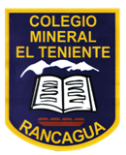 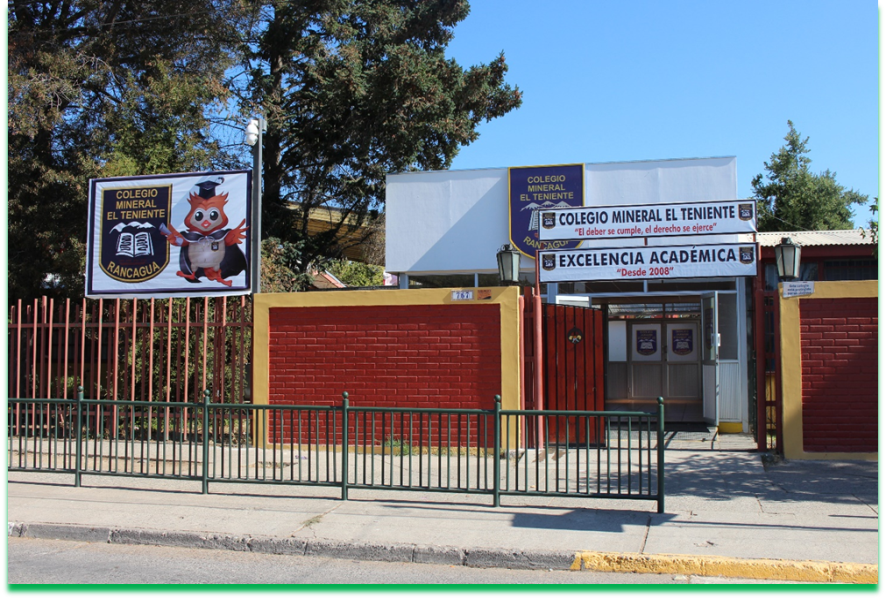 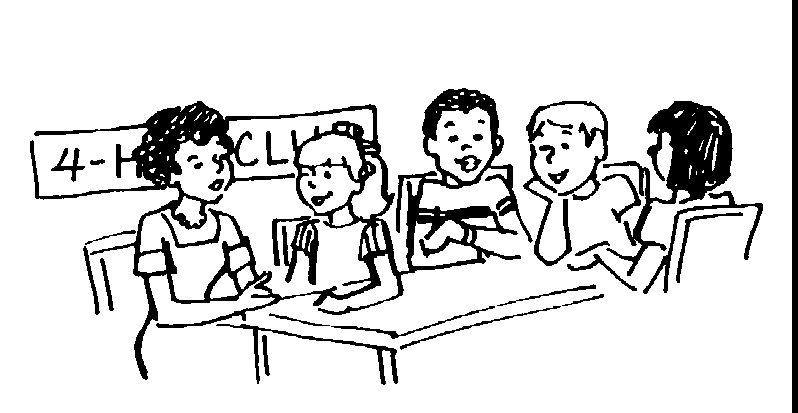 ASIGNATURA
RELIGIÓN
CLASE N° 18
Material de apoyo Guía N° 18 Religión	7° Básico
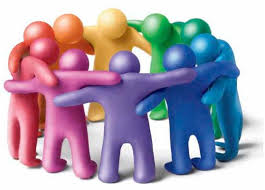 «La fe, respuesta de los creyentes»
O.A: Identificar la importancia y el significado del valor de escuchar a los demás y ser escuchado.
LA IMPORTANCIA DE SABER ESCUCHAR
NO GANA QUIEN MÁS HABLA, SINO QUIEN ESCUCHA MEJOR.
¡APRENDE A ESCUCHAR!
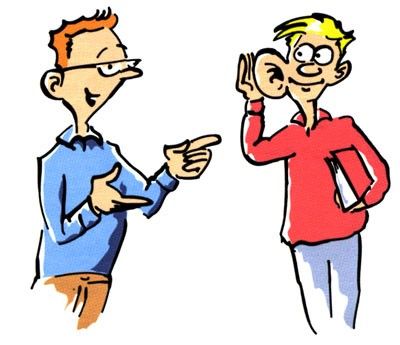 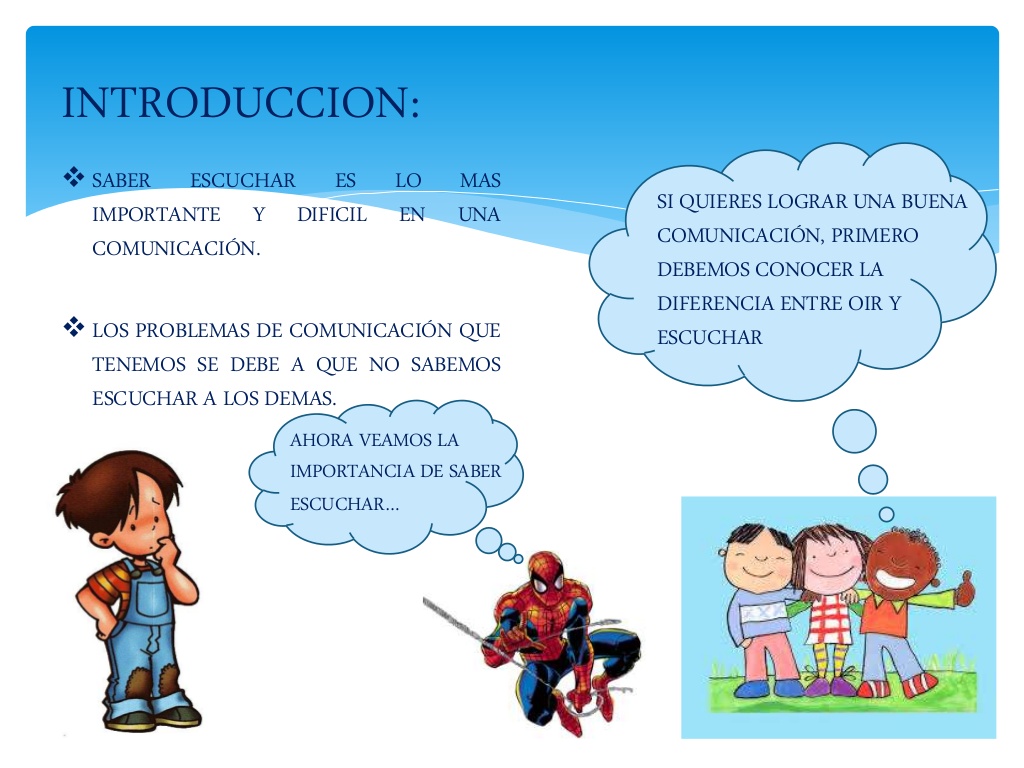 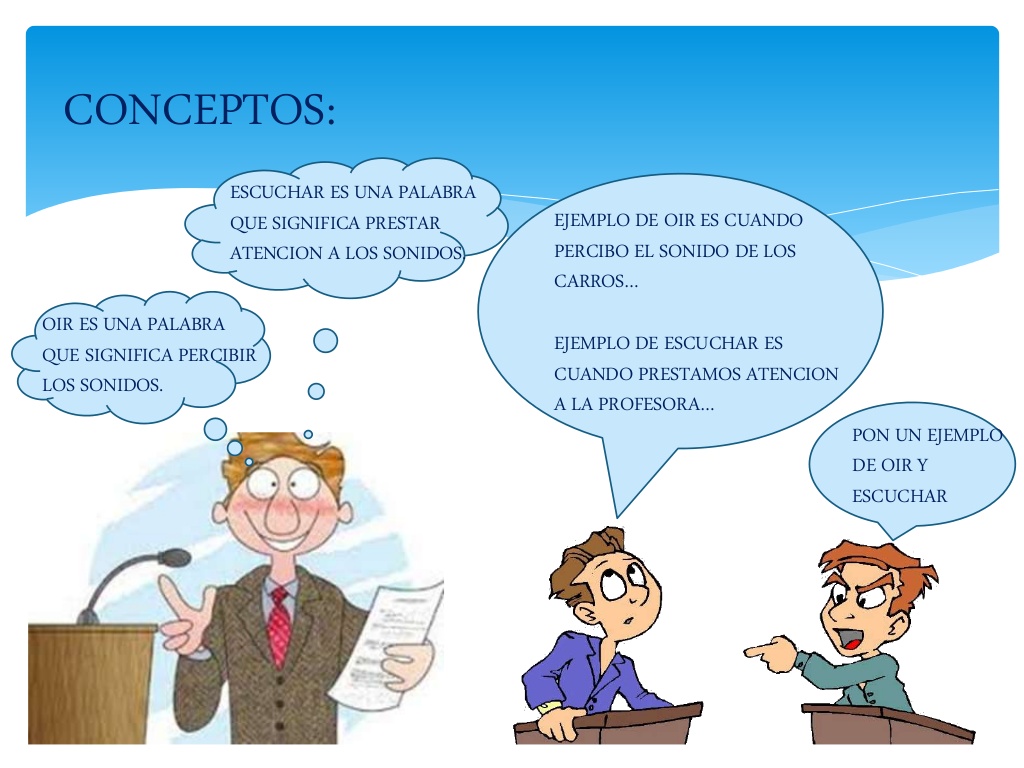 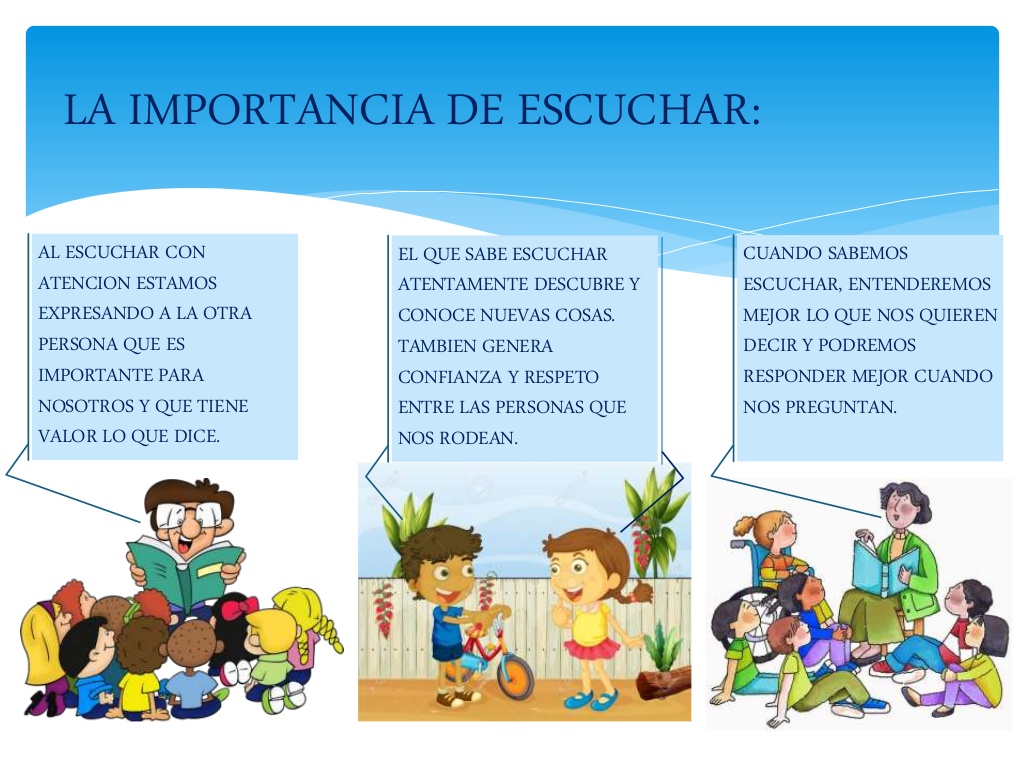 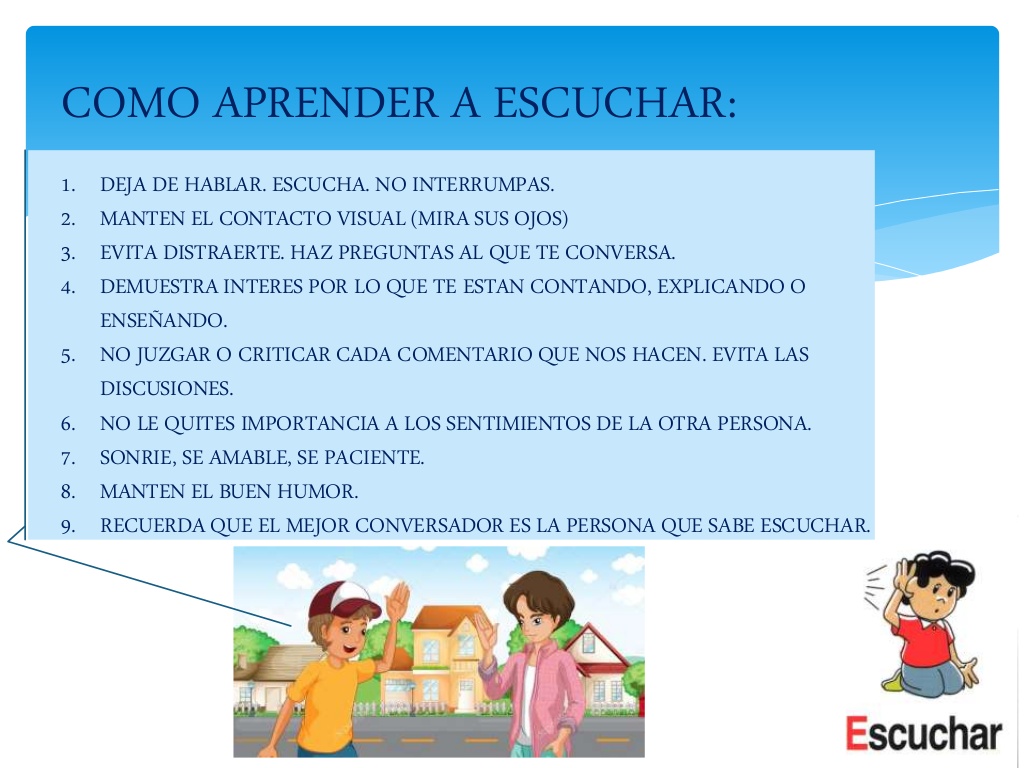 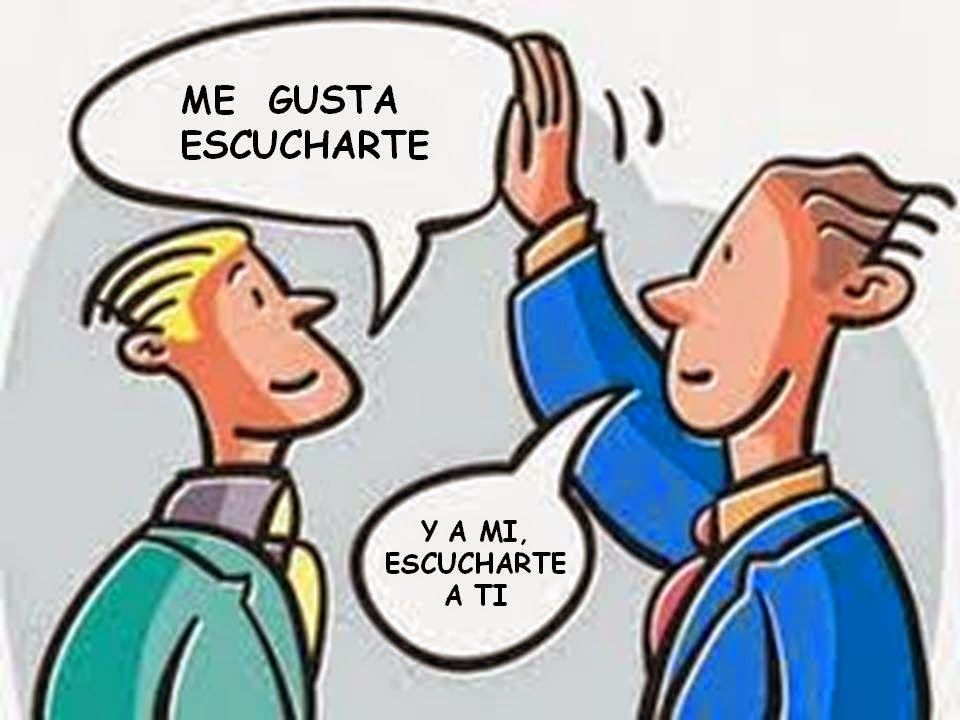 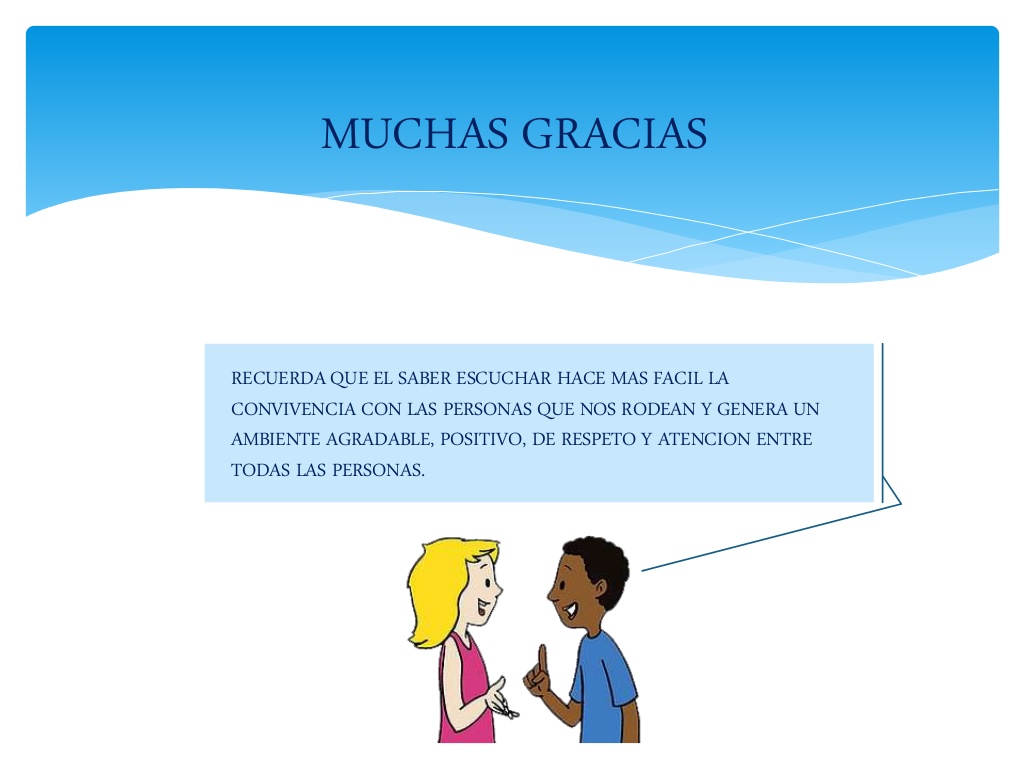 RECUERDA:
Escuchar es un poder, que nos permite conocer a los demás, equivocarnos menos, y ganar amigos y oportunidades. Resulta un hecho evidente que cada persona, desea o necesita ser escuchado con respeto y cortesía.
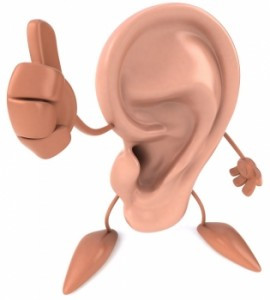